Ionospheric Convection and Field-Aligned Currents During Strong Magnetospheric Driving: 
A SuperDARN/AMPERE Case Study
L. B. N. Clausen(1), J. B. H. Baker(1), 
J. M. Ruohoniemi(1), B. J. Anderson(2)
Space@VT, Virginia Tech, Blacksburg, USA
Johns Hopkins University Applied Physics Laboratory, Laurel, USA
SuperDARN Workshop 2011
Section Name
Subsection name
Slide Title
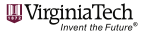 Introduction
Name (Space@VT)
Short Presentation Title
Meeting, Date
Introduction
AMPERE Overview
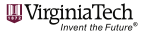 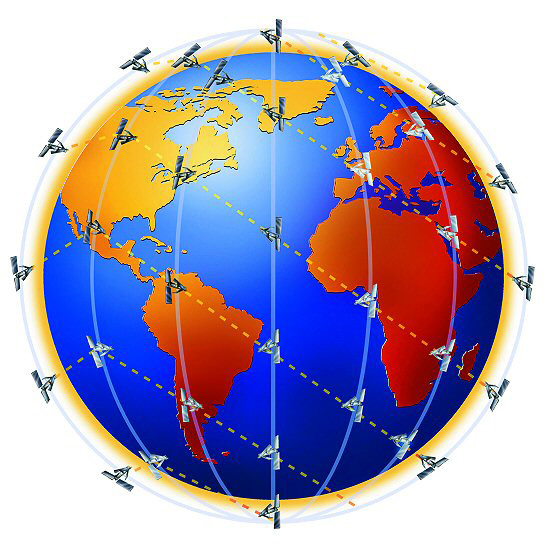 The Active Magnetosphere and Planetary Electrodynamics Response Experiment (AMPERE) is based on the constellation of Iridium® Communications satellites.
The Iridium® constellation consists of >66 satellites in six 780-km altitude, circular polar orbit planes.
Each satellite carries a magnetometer!
Lasse Clausen (Space@VT)
SuperDARN/AMPERE study
SD Workshop, June 2011
Introduction
AMPERE Overview
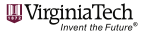 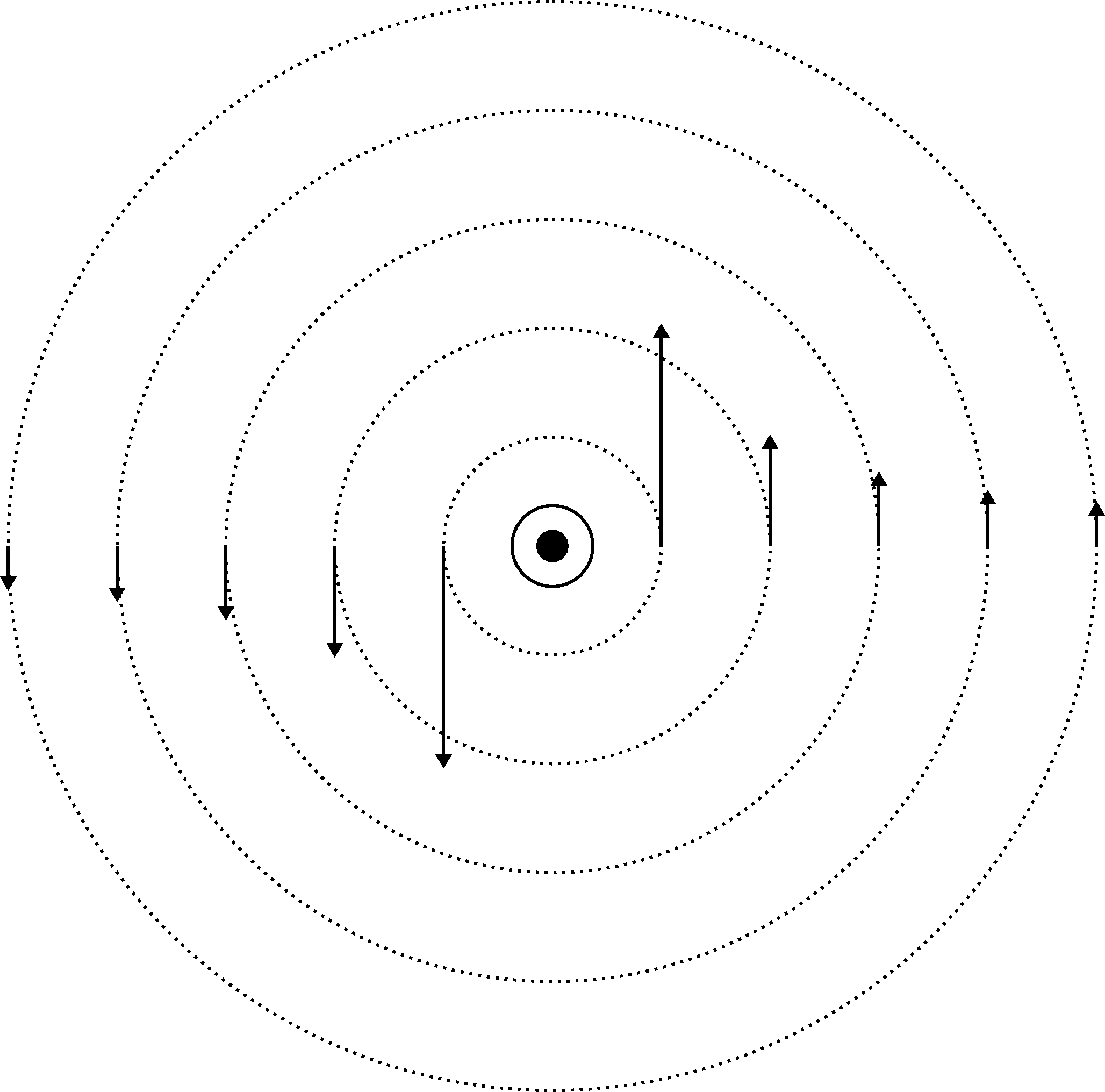 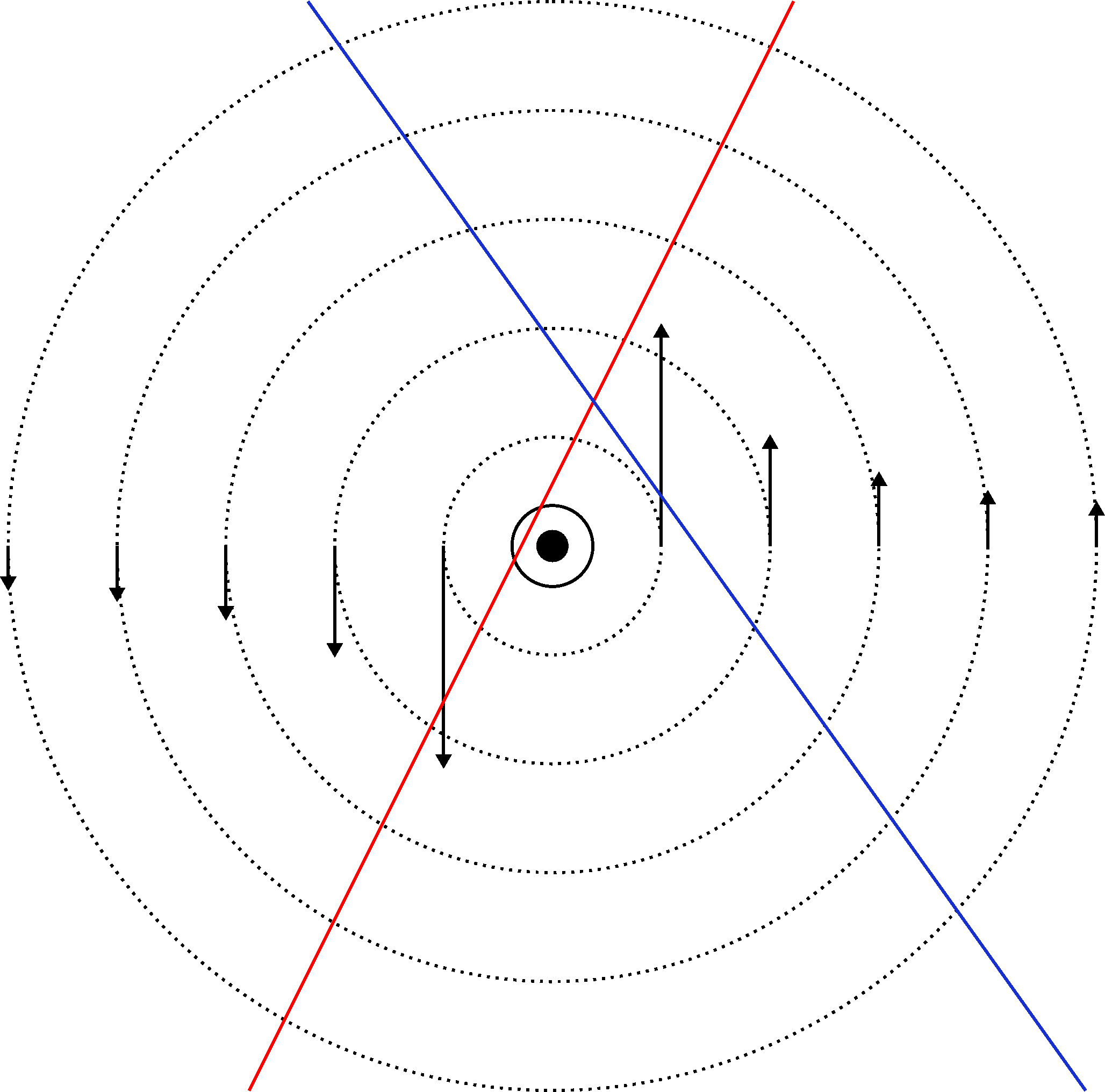 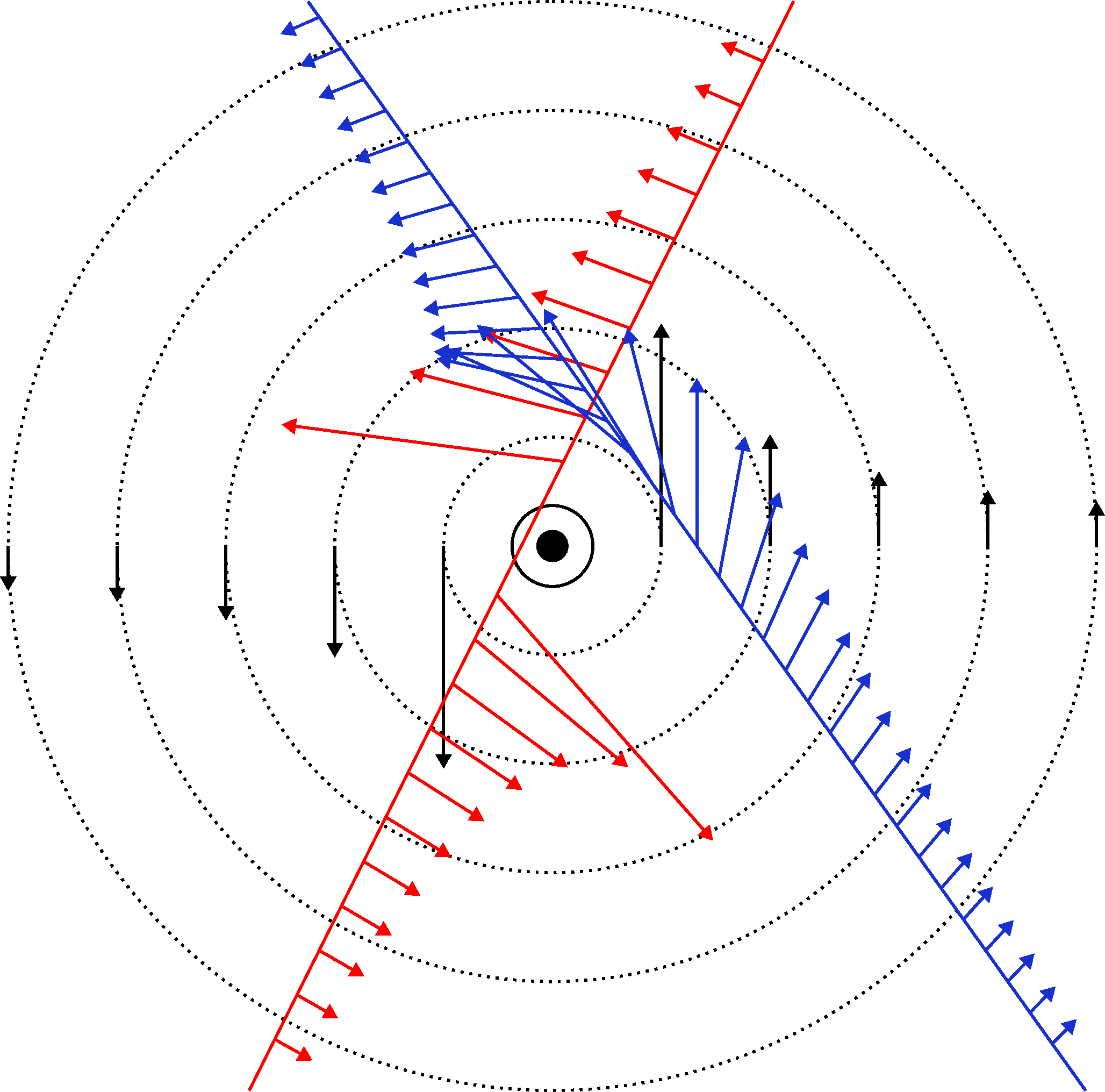 Consider line current perpendicular to satellite motion
Current creates magnetic field
Satellite measures magnetic perturbation.
Reconstruct current from magnetic perturbation:
		curl B = μ0 j
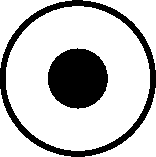 Lasse Clausen (Space@VT)
SuperDARN/AMPERE study
SD Workshop, June 2011
Introduction
AMPERE Overview
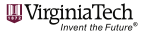 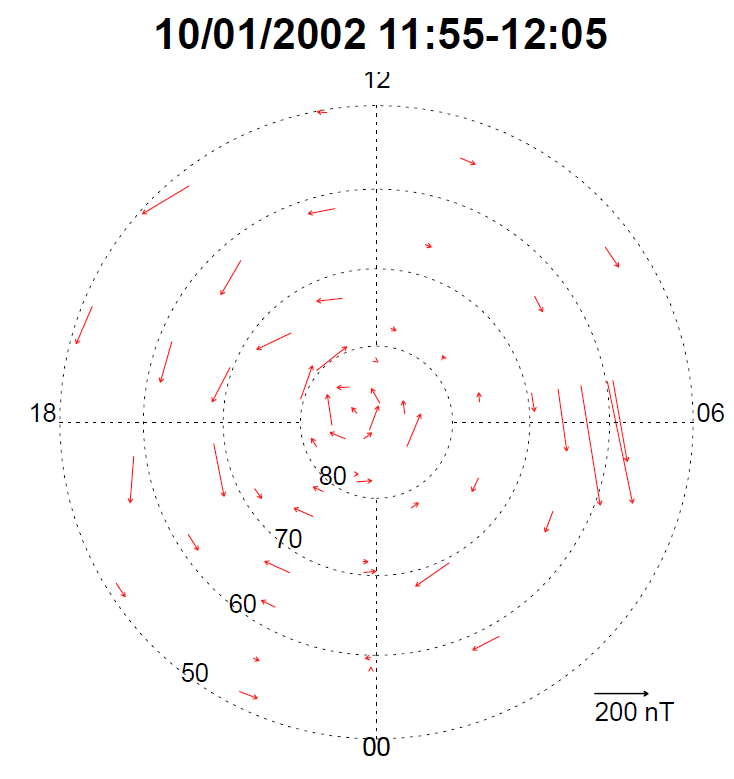 But Iridium® magnetometers are engineering magnetometers, used for attitude control:
Low resolution: 
	30 nT
Low time cadence: 200 s/sample
Anderson et al., 2010
Lasse Clausen (Space@VT)
SuperDARN/AMPERE study
SD Workshop, June 2011
Introduction
AMPERE Overview
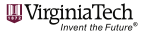 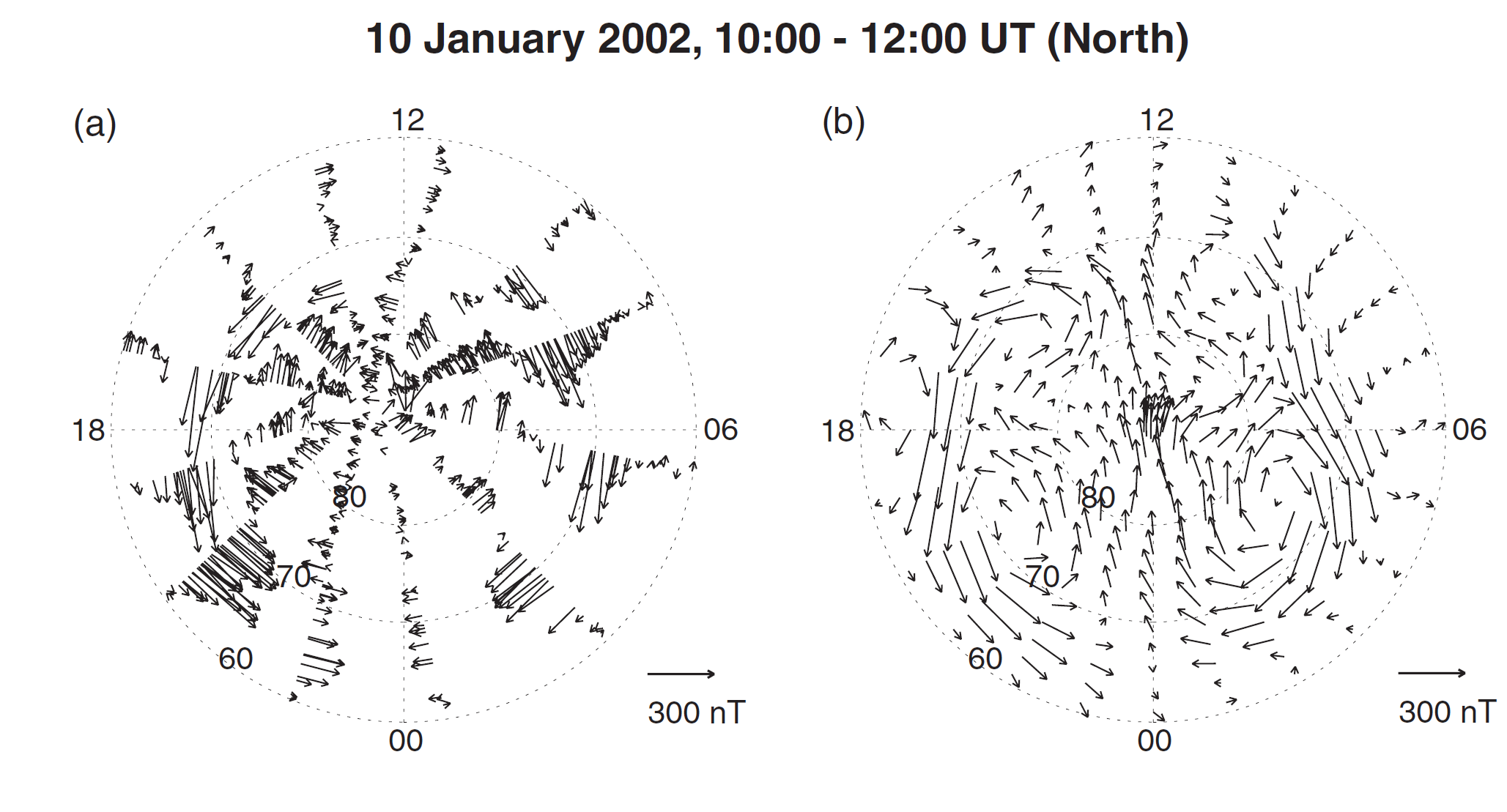 Korth et al., 2008
Lasse Clausen (Space@VT)
SuperDARN/AMPERE study
SD Workshop, June 2011
Introduction
AMPERE Overview
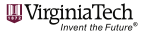 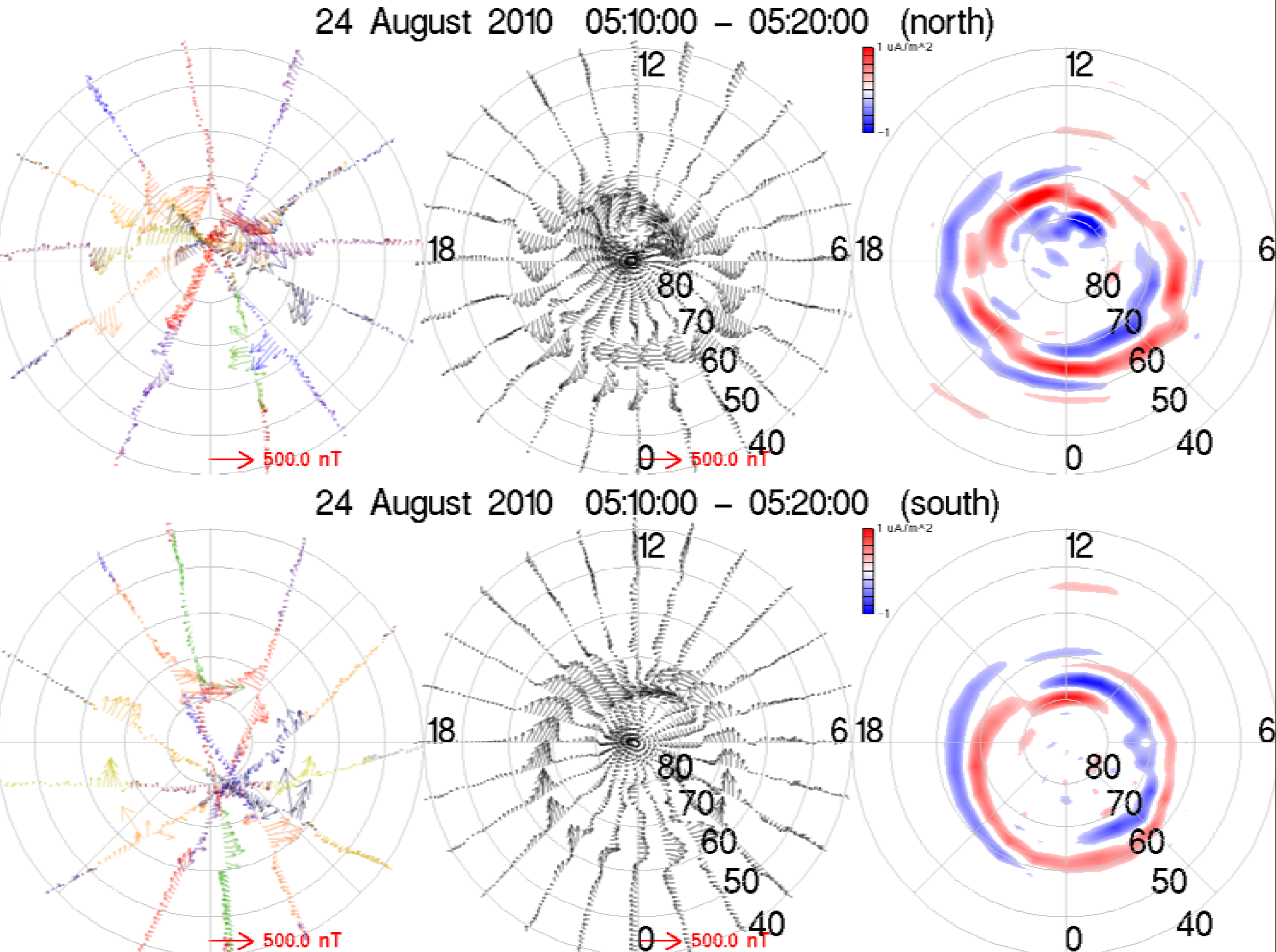 Ampere provides high-time resolution measurements of the magnetic perturbation
20 s/sample
2 s/sample
Anderson et al., 2010
Lasse Clausen (Space@VT)
SuperDARN/AMPERE study
SD Workshop, June 2011
Introduction
FACs
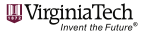 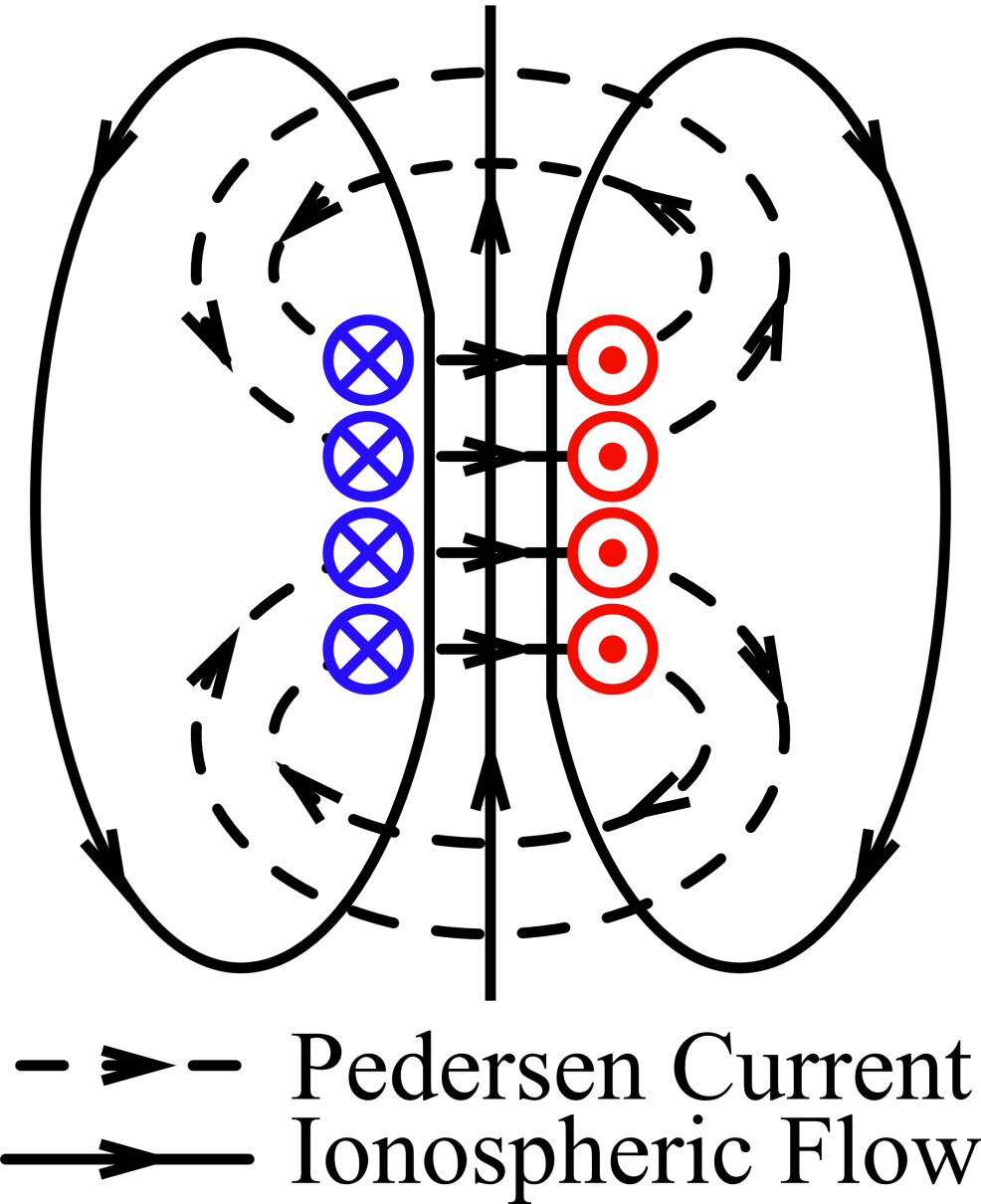 Field-aligned currents are a crucial element in magnetosphere-ionosphere coupling
All currents in the magnetosphere-ionosphere system are divergence free
Field-aligned currents close via Pedersen currents in the ionosphere
Lasse Clausen (Space@VT)
SuperDARN/AMPERE study
SD Workshop, June 2011
Observations
Solar Wind Conditions
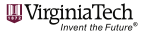 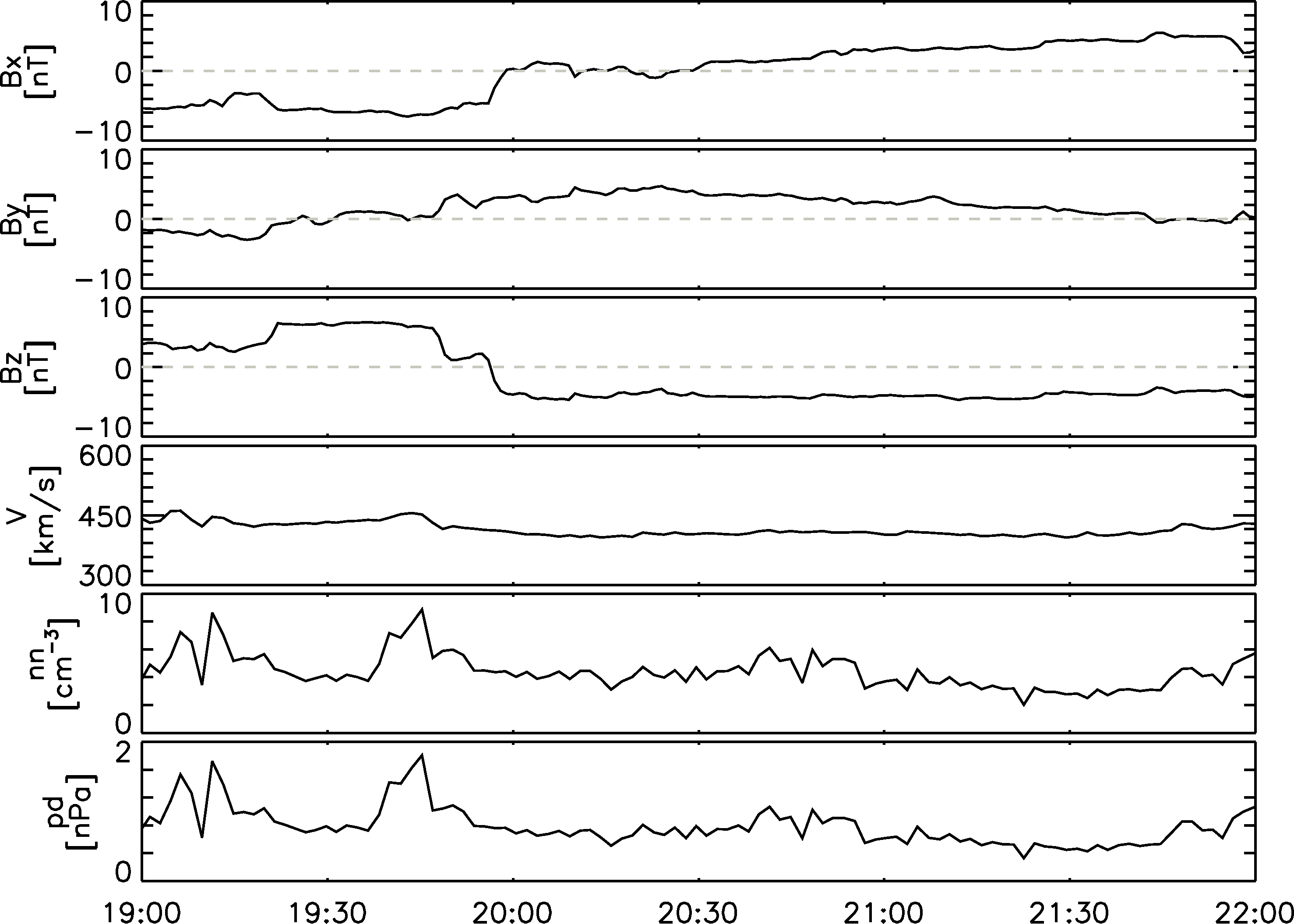 Geotail was located 5 Re upstream of the bow shock
The data are lagged by 15 minutes
Northward IMF was followed by southward IMF
Lasse Clausen (Space@VT)
SuperDARN/AMPERE study
SD Workshop, June 2011
Observations
SuperDARN & AMPERE
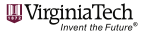 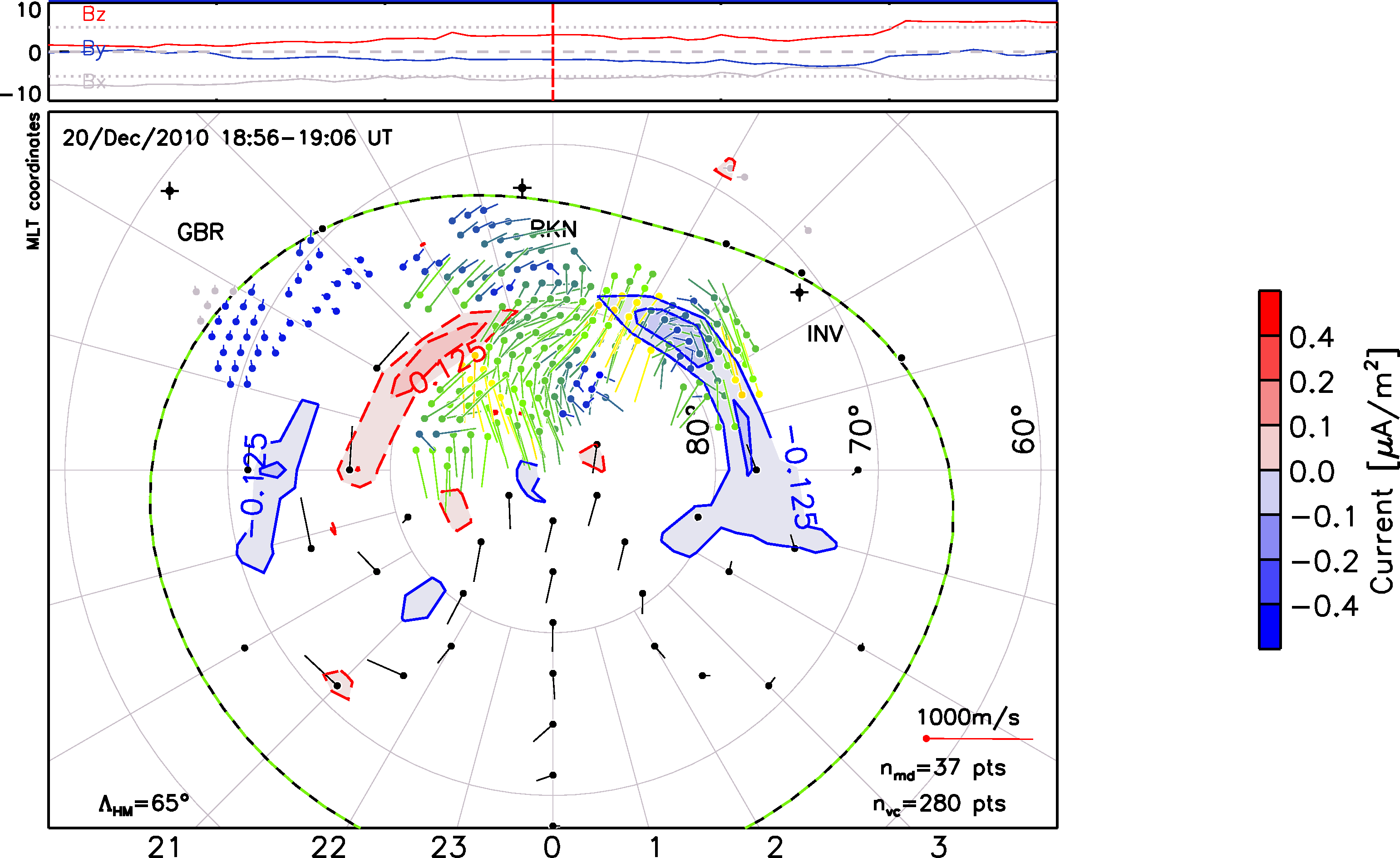 Lasse Clausen (Space@VT)
SuperDARN/AMPERE study
SD Workshop, June 2011
Observations
SuperDARN & AMPERE
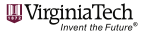 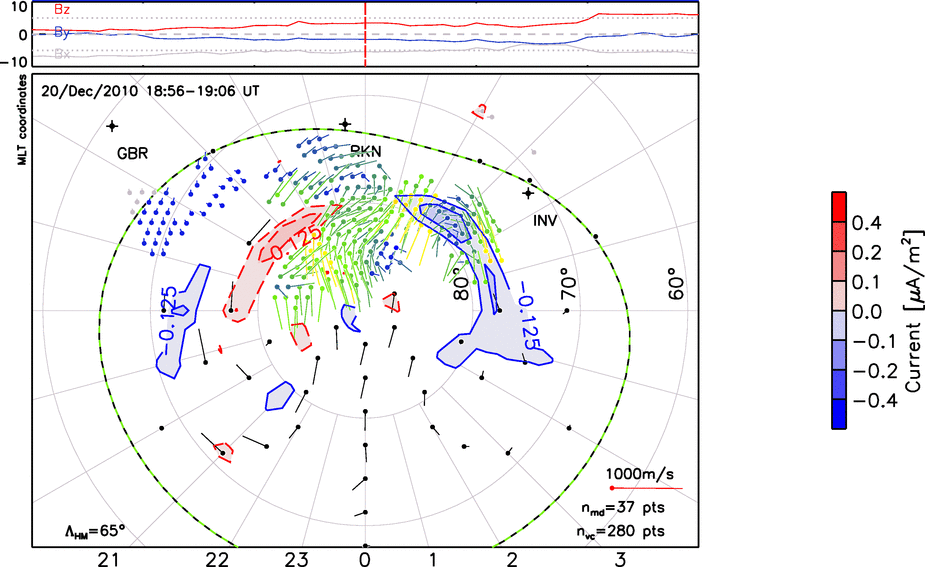 Lasse Clausen (Space@VT)
SuperDARN/AMPERE study
SD Workshop, June 2011
Observations
SuperDARN & AMPERE
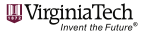 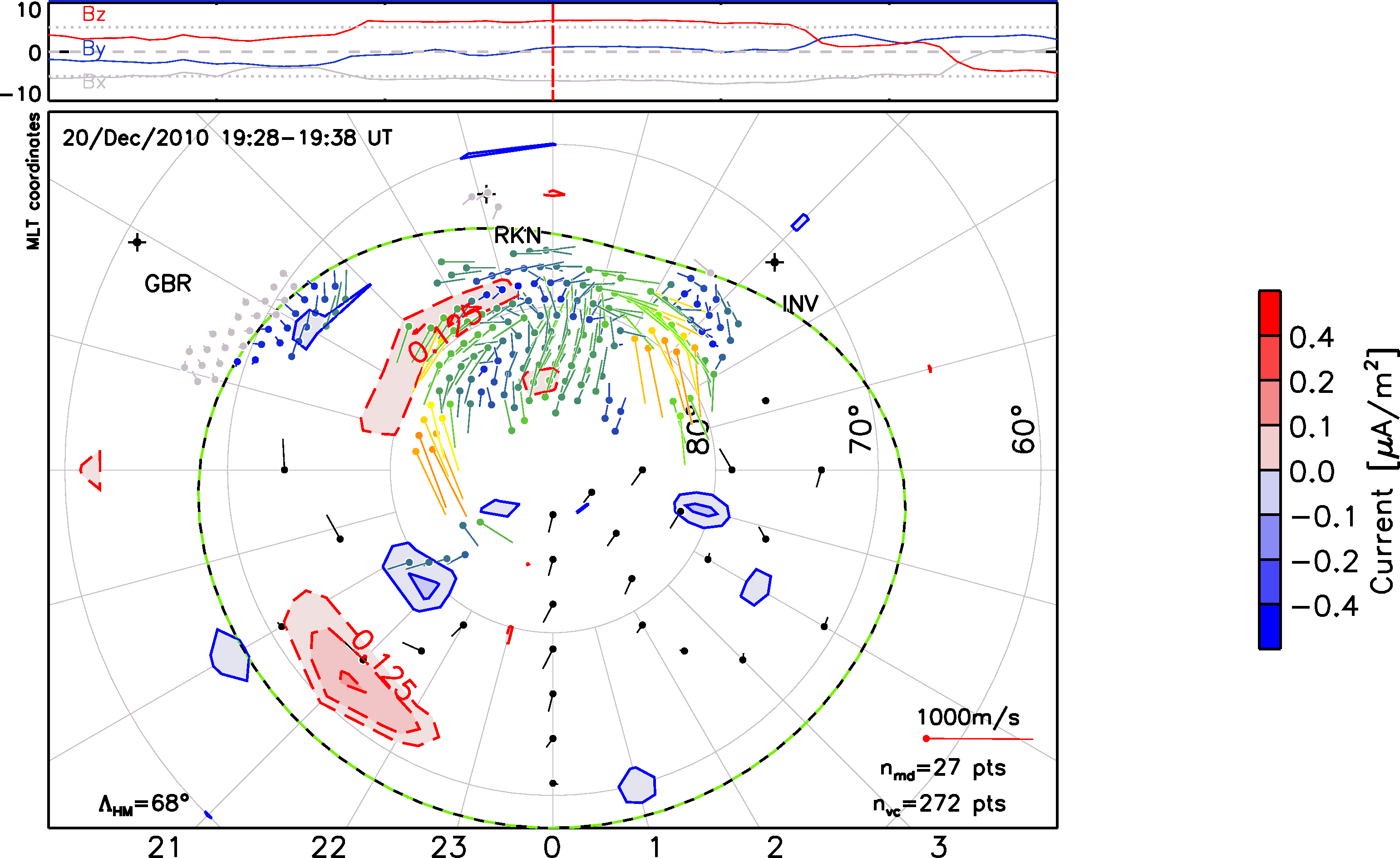 Lasse Clausen (Space@VT)
SuperDARN/AMPERE study
SD Workshop, June 2011
Observations
SuperDARN & AMPERE
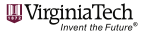 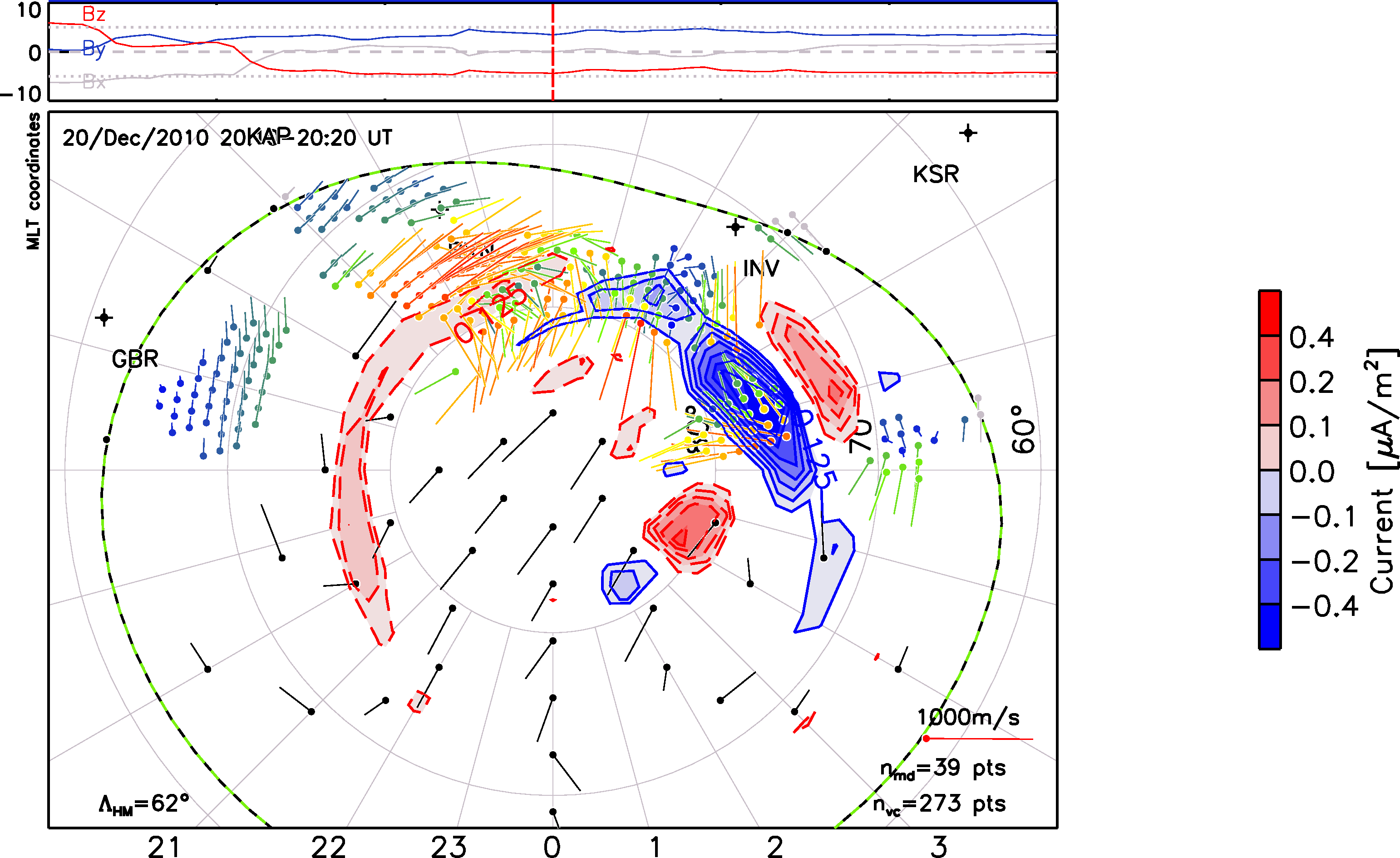 Lasse Clausen (Space@VT)
SuperDARN/AMPERE study
SD Workshop, June 2011
Observations
SuperDARN & AMPERE
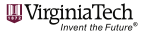 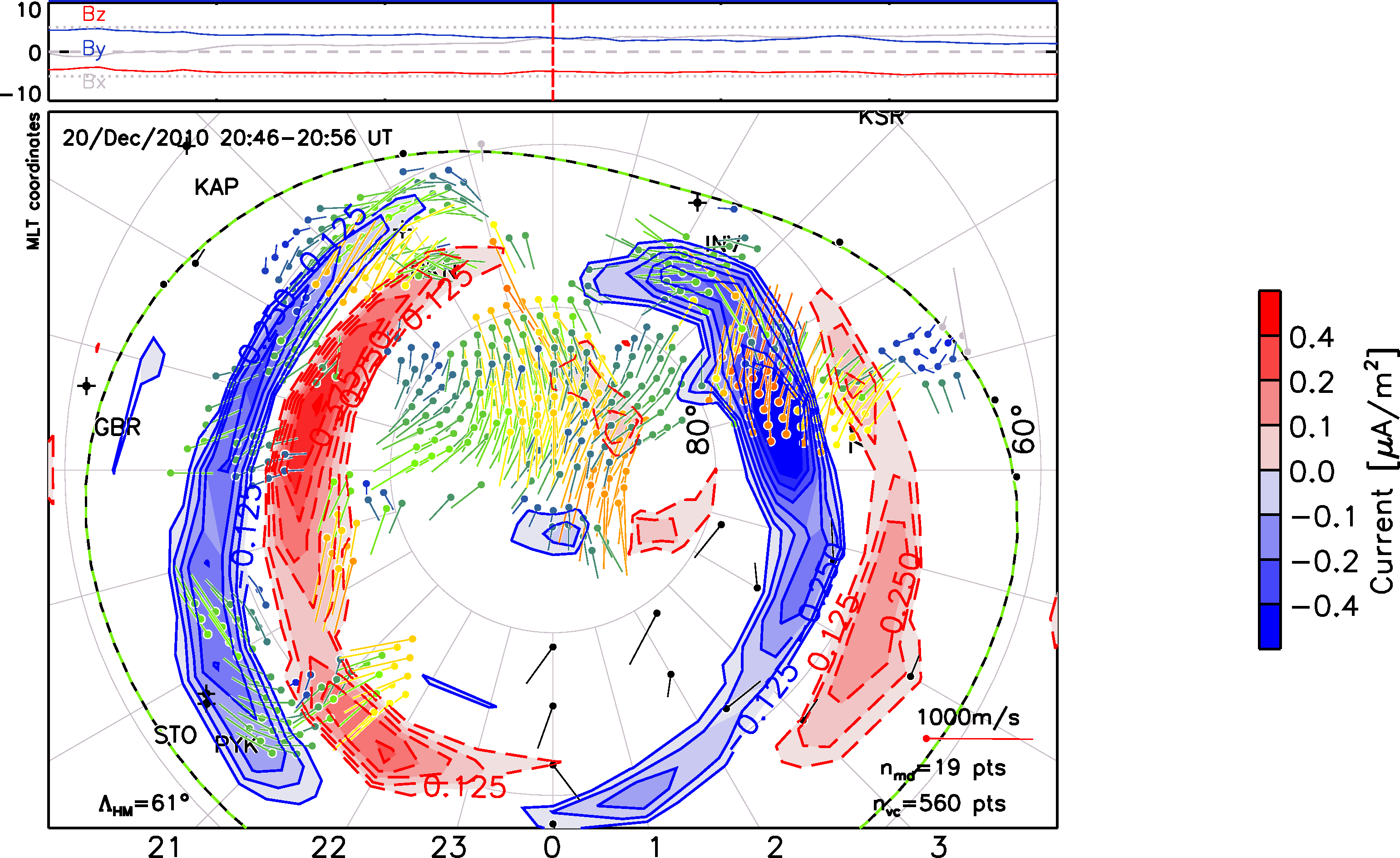 Lasse Clausen (Space@VT)
SuperDARN/AMPERE study
SD Workshop, June 2011
Observations
Locating FACs
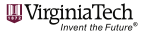 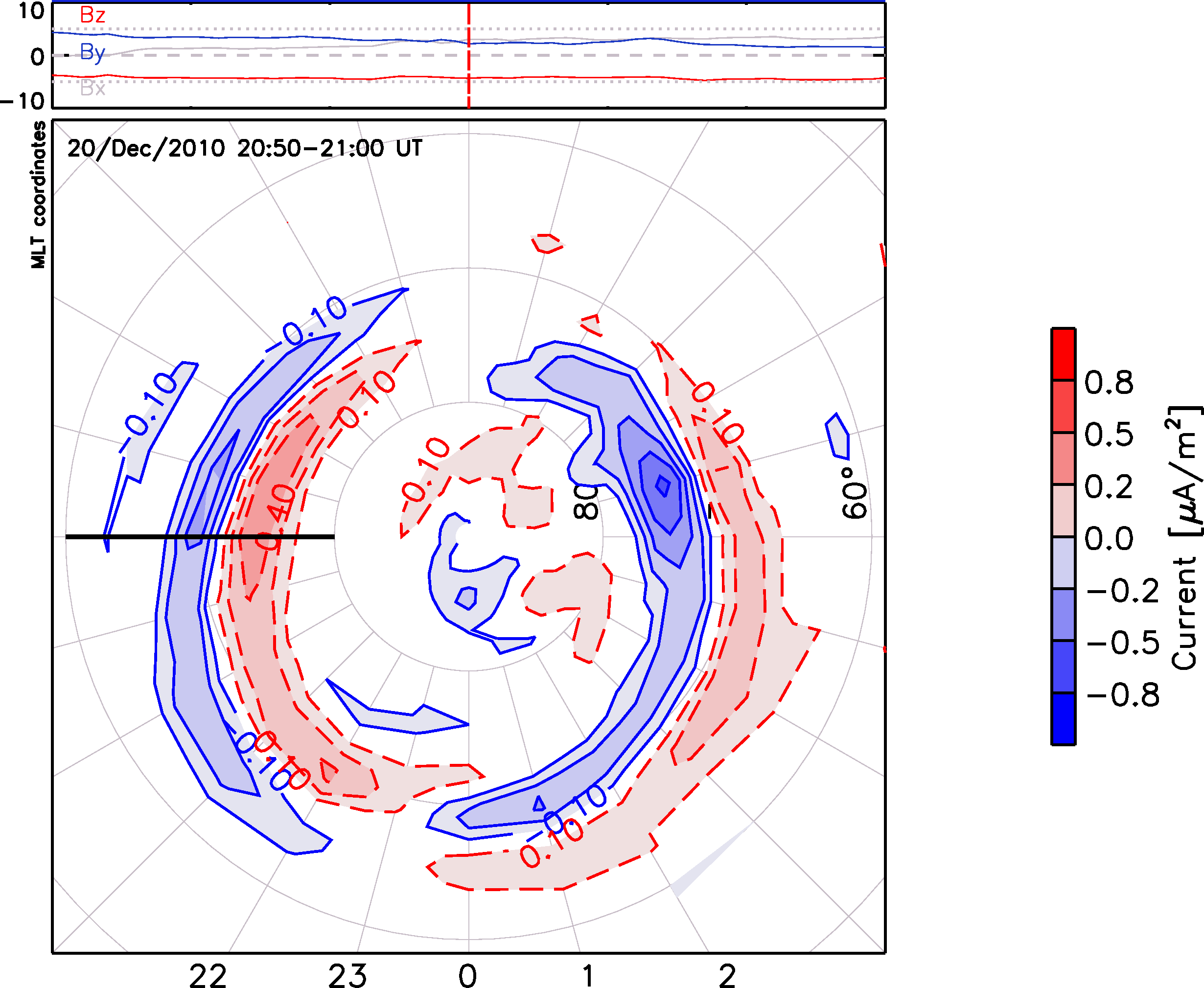 Extract FAC intensity at each MLT
Fit a suitable function to each meridional profile
Combine locations from all meridional profiles to get a hemispheric FAC location
Lasse Clausen (Space@VT)
SuperDARN/AMPERE study
SD Workshop, June 2011
Observations
Locating FACs
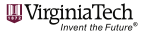 Extract FAC intensity at each MLT
Fit a suitable function to each meridional profile
Combine locations from all meridional profiles to get a hemispheric FAC location
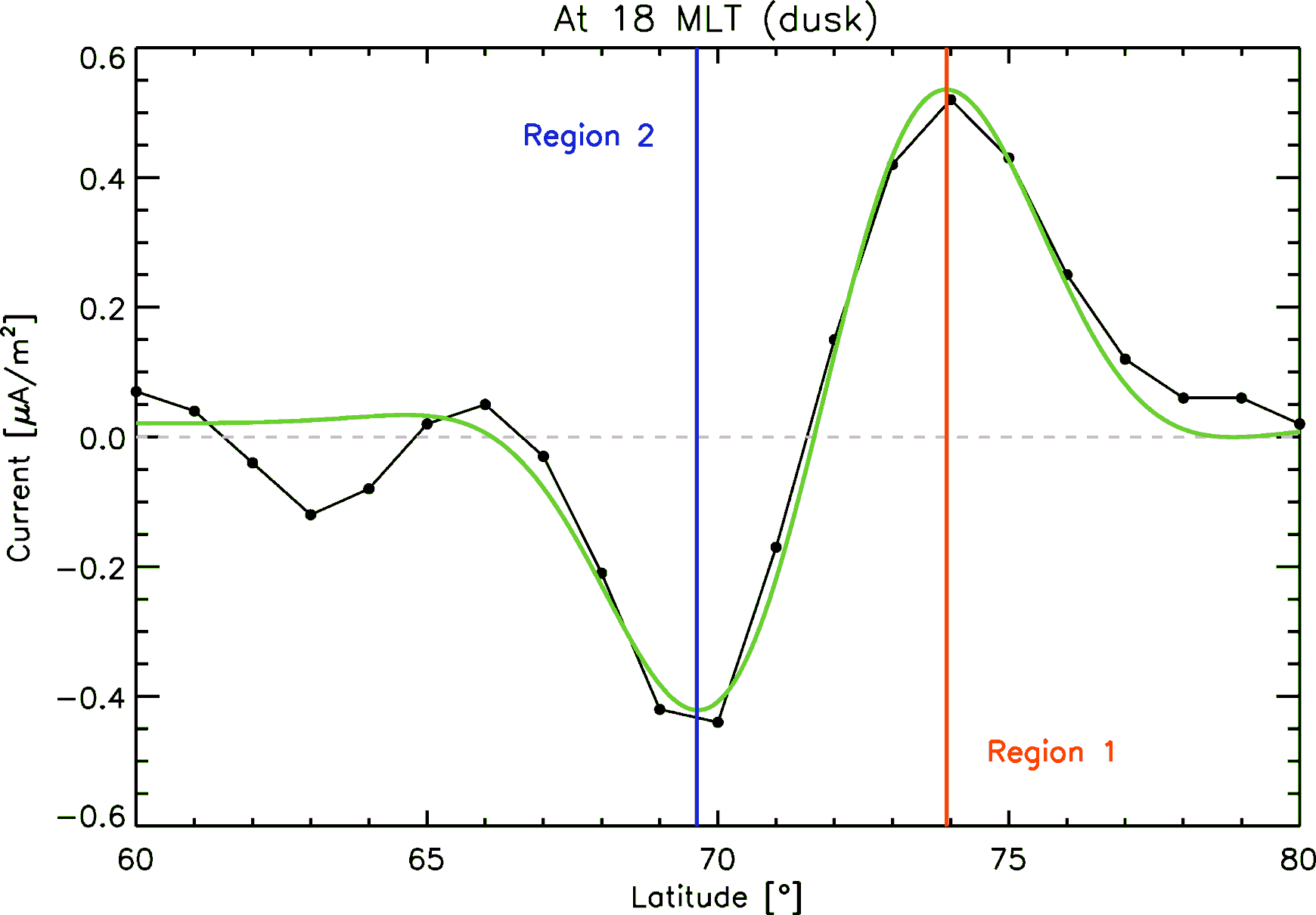 Lasse Clausen (Space@VT)
SuperDARN/AMPERE study
SD Workshop, June 2011
Observations
Locating FACs
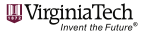 Extract FAC intensity at each MLT
Fit a suitable function to each meridional profile
Combine locations from all meridional profiles to get a hemispheric FAC location
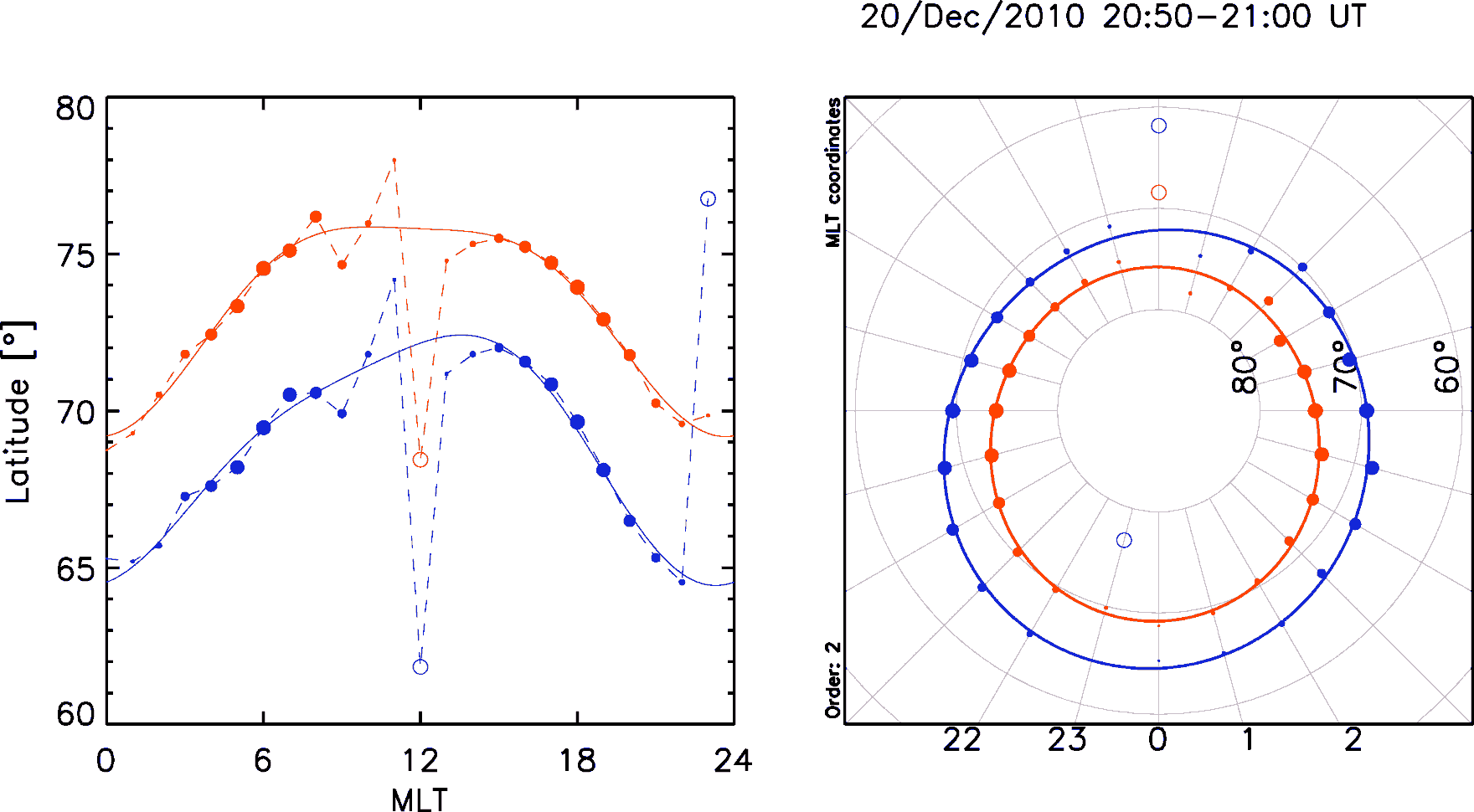 Lasse Clausen (Space@VT)
SuperDARN/AMPERE study
SD Workshop, June 2011
Observations
FAC in Motion
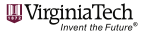 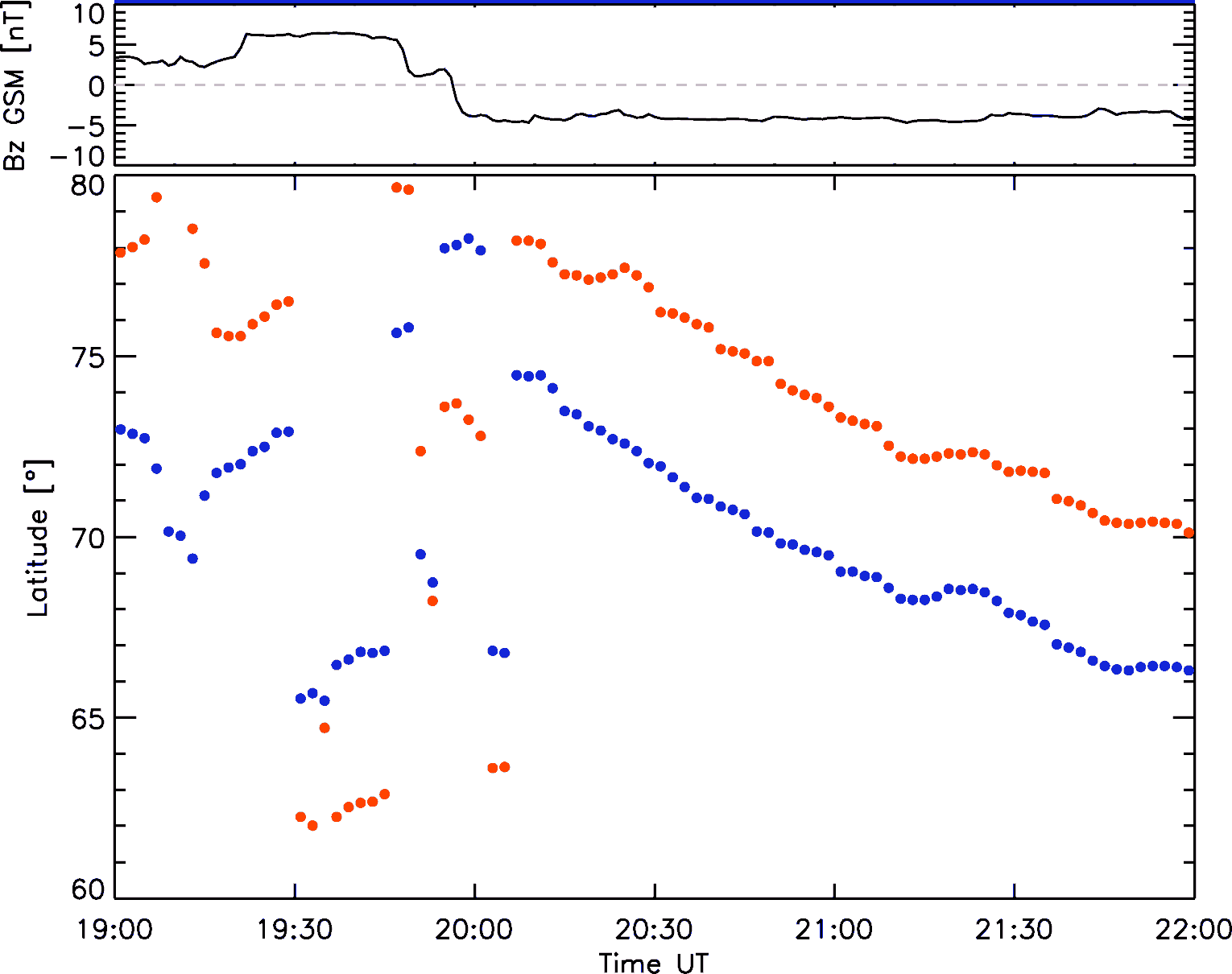 During northward IMF R1  & R2 currents are weak, so that the fitting fails
During southward IMF the currents intensify and fitting is more reliant
Due to magnetic flux being opened on the dayside, the polar cap expands and with it the FAC locations
Lasse Clausen (Space@VT)
SuperDARN/AMPERE study
SD Workshop, June 2011
Observations
Velocity Shear
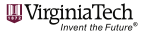 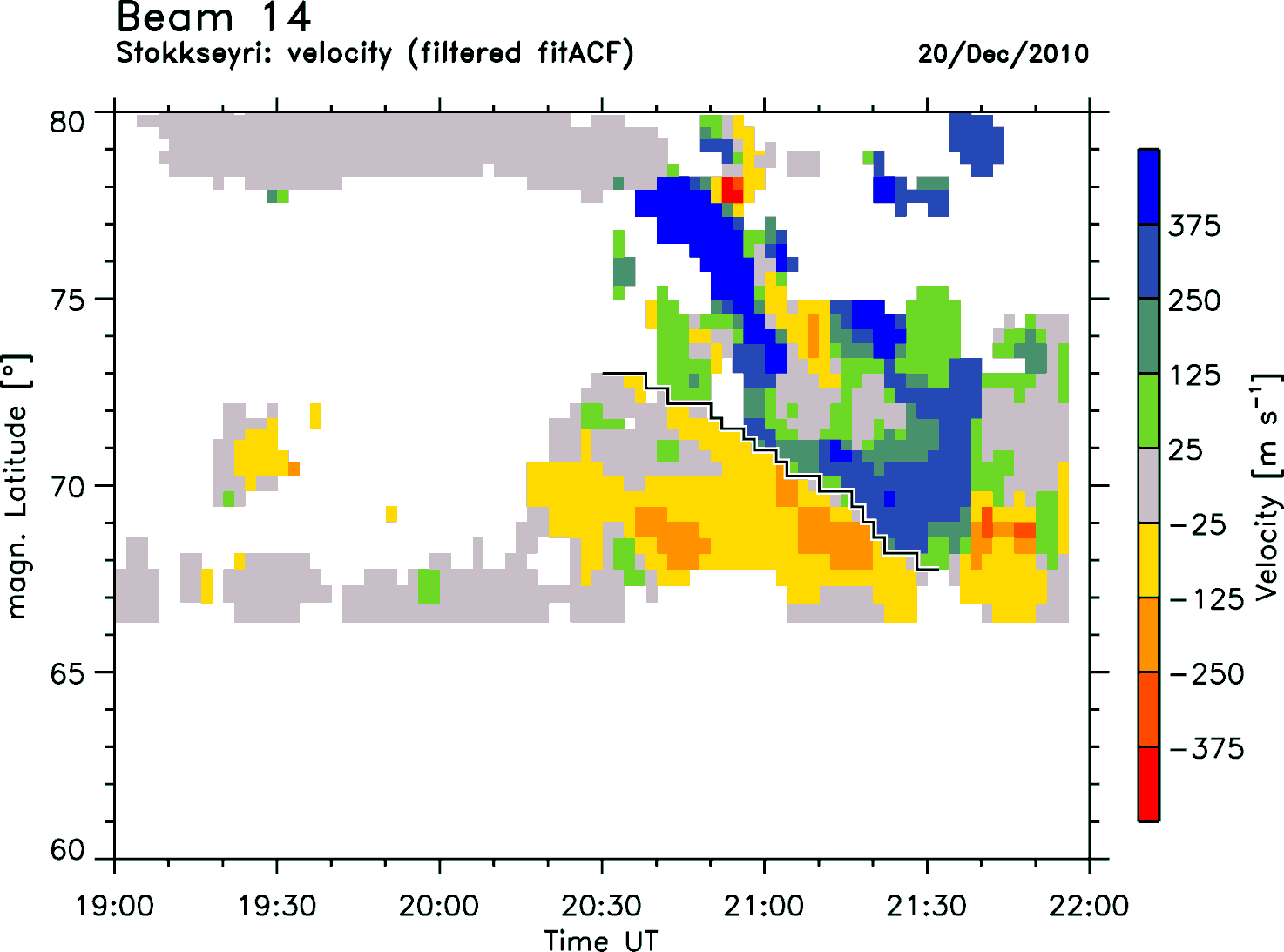 The radar at Stokkseyri observed strong velocity shears during the period of southward IMF
Lasse Clausen (Space@VT)
SuperDARN/AMPERE study
SD Workshop, June 2011
Observations
Velocity Shear vs. FAC Motion
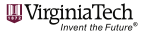 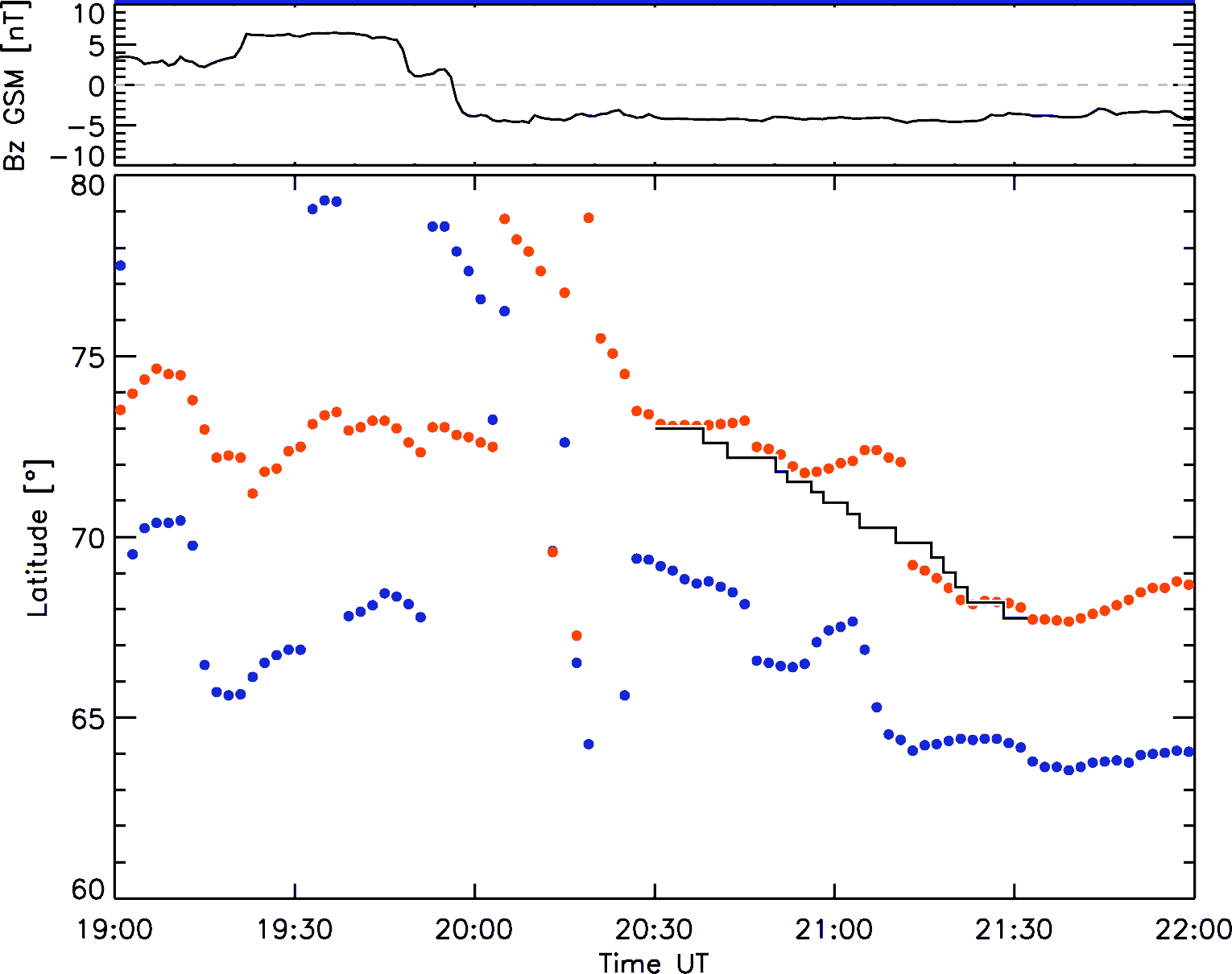 The radar at Stokkseyri observed strong velocity shears during the period of southward IMF
 These shears are co-located with the center of the FACs as observed by AMPERE
The motion of the velocity shear is very close to the motion of the currents
Lasse Clausen (Space@VT)
SuperDARN/AMPERE study
SD Workshop, June 2011
Conclusions
Conclusions
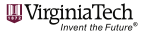 AMPERE provide high time resolution observations of the field-aligned currents
Dayside reconnection causes the polar cap to expand and the FACs move equatorward
Co-located with the strongest FACs strong velocity shears are observed
Lasse Clausen (Space@VT)
SuperDARN/AMPERE study
SD Workshop, June 2011
Section Name
Subsection name
Slide Title
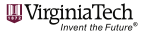 Name (Space@VT)
Short Presentation Title
Meeting, Date